6ème   dimanche de Pâques
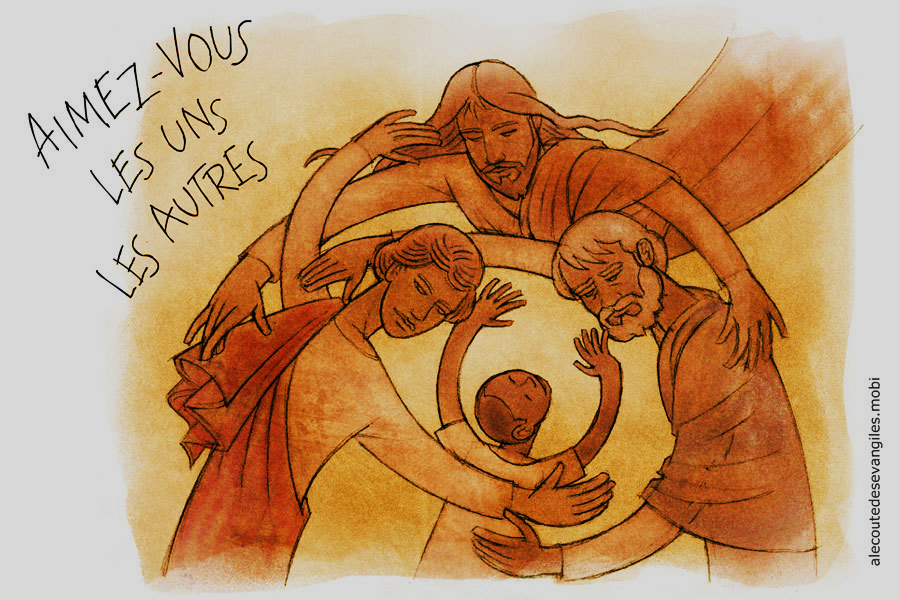 M
).
Chantez, priez, célébrez le Seigneur, 
Dieu nous accueille, peuples du monde.
Chantez, priez, célébrez son nom, 
Dieu nous accueille dans sa maison.
Il a fait le ciel et la terre Eternel est son amour Façonné l'homme à son image Eternel est son amour
Chantez, priez, célébrez le Seigneur, 
Dieu nous accueille, peuples du monde.
Chantez, priez, célébrez son nom, 
Dieu nous accueille dans sa maison.
Il a parlé par les prophètes Eternel est son amour 
Sa parole est une promesse Eternel est son amour.
Chantez, priez, célébrez le Seigneur, 
Dieu nous accueille, peuples du monde.
Chantez, priez, célébrez son nom, 
Dieu nous accueille dans sa maison.
Crucifié c'est sa vie qu'il donne 
Eternel est son amour
Mais le Père le ressuscite 
Eternel est son amour.
Chantez, priez, célébrez le Seigneur, 
Dieu nous accueille, peuples du monde.
Chantez, priez, célébrez son nom, 
Dieu nous accueille dans sa maison.
Acclamez Dieu ouvrez le livre 
Eternel est son amour 
Dieu nous crée et Dieu nous délivre 
Eternel est son amour
Chantez, priez, célébrez le Seigneur, 
Dieu nous accueille, peuples du monde.
Chantez, priez, célébrez son nom, 
Dieu nous accueille dans sa maison.
J’ai vu l’eau vive 
jaillissant du coeur du Christ, Alléluia ! Alléluia !Tous ceux que lave cette eau 
seront sauvés et chanteront : Alléluia ! Alléluia ! Alléluia !
J’ai vu la source 
devenir un fleuve immense, Alléluia ! Alléluia !Les fils de Dieu rassemblés chantaient leur joie d’être sauvés, Alléluia ! 
Alléluia ! Alléluia !
J’ai vu le temple désormais s’ouvrir à tous Alléluia ! Alléluia !Le Christ revient victorieux montrant la plaie de son côté,Alléluia ! Alléluia ! Alléluia !
J’ai vu le Verbe nous donner la paix de Dieu, Alléluia ! Alléluia !Tous ceux qui croient en son nom seront sauvés et chanteront:Alléluia ! Alléluia ! Alléluia !
Gloria, gloria, in excelsis Deo (bis)

Et paix sur la terre aux hommes qu’il aime.Nous Te louons, nous Te bénissons, 
nous T’adorons,Nous Te glorifions, nous Te rendons grâce,Pour ton immense gloire,Seigneur Dieu, Roi du ciel, 
Dieu le Père tout-puissant.
Seigneur, Fils unique, Jésus Christ,Seigneur Dieu, Agneau de Dieu, 
le Fils du Père ;Toi qui enlèves les péchés du monde, prends pitié de nous ;Toi qui enlèves les péchés du monde, reçois notre prière ;Toi qui es assis à la droite du Père, prends pitié de nous.
Car Toi seul es saint, 
Toi seul es Seigneur,Toi seul es le Très-Haut :
Jésus Christ, avec le Saint-EspritDans la gloire de Dieu le Père. Amen.
Psaume LE  Seigneur a fait connaître sa victoire et révèle sa justice aux nations.
Entends Seigneur la prièreQui monte de nos  cœurs!
Aimer c’est tout donner, Aimer c’est tout donner,Aimer c’est tout donner et se donner soi-même.
Quand je parlerais 
les langues des hommes et des anges,si je n’ai pas l’Amour, 
je suis comme l’airain qui sonneou la cymbale qui retentit.
Aimer c’est tout donner, Aimer c’est tout donner,Aimer c’est tout donner et se donner soi-même.
Si je prophétisais 
et connaissais tous les mystères,Si j’avais la foi 
à transporter les montagnesSans l’amour,  je ne suis rien.
Aimer c’est tout donner, Aimer c’est tout donner,Aimer c’est tout donner et se donner soi-même.
Sanctus, Sanctus, SanctusDominus Deus Sabaoth,Sanctus, Sanctus, Sanctus 
Deus Sabaoth,

Pleni sunt caeli et terra gloria tua.Hosanna, hosanna,hosanna in excelsis.
Hosanna, hosanna,hosanna in excelsis.

Benedictus qui venit in nomine DominiHosanna, hosanna, hosanna in excelsis. Hosanna, hosanna, hosanna in excelsis.
Gloire à toi qui étais mort,
Gloire à toi qui es vivant.
Notre Sauveur et notre Dieu,
viens, Seigneur Jésus
Agnus Dei qui tollis peccata mundiMiserere nobis

Agnus Dei qui tollis peccata mundiMiserere nobis
Agnus Dei qui tollis peccata mundiDona nobis pacem
Allez à Jésus-Eucharistie,allez au Dieu vivant caché dans cette hostie !Soyez amoureux du Pain de Vie,contemplez-le avec Marie !Allez à Jésus-Eucharistie,allez au Dieu vivant caché dans cette hostie !Soyez amoureux du Pain de Vie,et soyez transformés en lui !
Par son visage, soyez réjouis !Par son regard, soyez éblouis !Par sa voix, soyez conduits !Dans son cœur, venez puiser la Vie !
Allez à Jésus-Eucharistie,allez au Dieu vivant caché dans cette hostie !Soyez amoureux du Pain de Vie,contemplez-le avec Marie !Allez à Jésus-Eucharistie,allez au Dieu vivant caché dans cette hostie !Soyez amoureux du Pain de Vie,et soyez transformés en lui !
Par sa tendresse, soyez consolés !Par sa douceur, soyez transformés !De sa joie, soyez comblés !Dans son cœur, venez  vous reposer !
Allez à Jésus-Eucharistie,allez au Dieu vivant caché dans cette hostie !Soyez amoureux du Pain de Vie,contemplez-le avec Marie !Allez à Jésus-Eucharistie,allez au Dieu vivant caché dans cette hostie !Soyez amoureux du Pain de Vie,et soyez transformés en lui !
Par sa parole, soyez pétris !Par son pain, soyez nourris !Par ses mains, soyez bénis !Dans son cœur, venez puiser la Vie !
Allez à Jésus-Eucharistie,allez au Dieu vivant caché dans cette hostie !Soyez amoureux du Pain de Vie,contemplez-le avec Marie !Allez à Jésus-Eucharistie,allez au Dieu vivant caché dans cette hostie !Soyez amoureux du Pain de Vie,et soyez transformés en lui !
Par sa lumière, soyez éclairés !Par son sang, soyez purifiés !A son amour, soyez livrés !Dans son cœur, venez vous reposer !
Allez à Jésus-Eucharistie,allez au Dieu vivant caché dans cette hostie !Soyez amoureux du Pain de Vie,contemplez-le avec Marie !Allez à Jésus-Eucharistie,allez au Dieu vivant caché dans cette hostie !Soyez amoureux du Pain de Vie,et soyez transformés en lui !
Par son souffle, soyez raffermis !Par ses blessures, soyez guéris !A sa croix, soyez unis !Dans son cœur, venez puiser la Vie !
Allez à Jésus-Eucharistie,allez au Dieu vivant caché dans cette hostie !Soyez amoureux du Pain de Vie,contemplez-le avec Marie !Allez à Jésus-Eucharistie,allez au Dieu vivant caché dans cette hostie !Soyez amoureux du Pain de Vie,et soyez transformés en lui !
Qu’exulte tout l’univers, 
Que soit chantée en tous lieuxLa puissance de Dieu.Dans une même allégresse, Terre et cieux dansent de joie,Chantent alléluia !
Par amour des pécheursLa lumière est venue ;Elle a changé les cœursDe tous ceux qui l’ont reconnue.
Qu’exulte tout l’univers, 
Que soit chantée en tous lieuxLa puissance de Dieu.Dans une même allégresse, Terre et cieux dansent de joie,Chantent alléluia !
Exultez, rendez gloire,Chantez que Dieu est bon,Christ est notre victoire,Il est notre résurrection.
Qu’exulte tout l’univers, 
Que soit chantée en tous lieuxLa puissance de Dieu.Dans une même allégresse, Terre et cieux dansent de joie,Chantent alléluia !
Que chacun reconnaisse :Jésus est notre Roi.Rejetons nos tristessesPour une éternité de joie.
Qu’exulte tout l’univers, 
Que soit chantée en tous lieuxLa puissance de Dieu.Dans une même allégresse, Terre et cieux dansent de joie,Chantent alléluia !